Figure 1. Experimental design. (A) In each trial, participants covertly attended to a bilaterally presented cue ...
Cereb Cortex, Volume 26, Issue 1, January 2016, Pages 1–11, https://doi.org/10.1093/cercor/bhu160
The content of this slide may be subject to copyright: please see the slide notes for details.
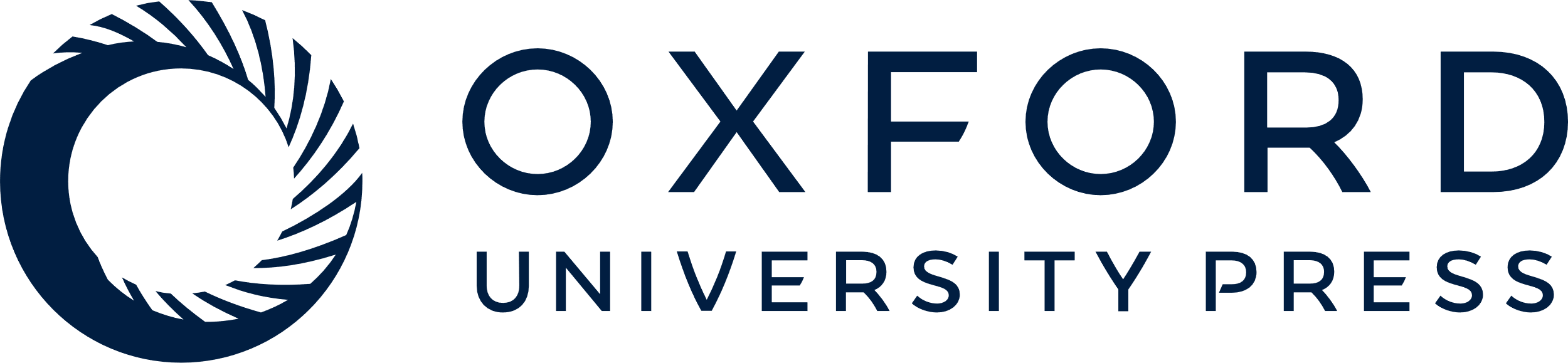 [Speaker Notes: Figure 1. Experimental design. (A) In each trial, participants covertly attended to a bilaterally presented cue stimulus pair providing information about the probability of winning on that trial. They then chose between making a large bet (8 points) and a small bet (2 points) by pressing a button corresponding to the side of the screen containing their preference. Feedback was provided as a green box surrounding the wager amount if the participants won the bet and as a red box if the participant lost. (B) The stimulus pair to be presented on each trial was randomly selected from a set of 20 possible pairs that were formed from 5 different novel symbols. These cue symbols, labeled A, B, M, Y, and Z here, were each associated with a relative likelihood of gain versus loss. Each stimulus pair was thus associated with a total probability of winning [P(win)] for that trial, derived from the combination of the gain/loss probabilities of each of the individual cues, as annotated and color-coded in the figure [ranging from blue to red as P(win) decreases]. ERP responses and participants' behavior were independently evaluated for the most reliable gain-predicting cue (i.e., A), the neutral cue (i.e., M), and the most reliable loss-predicting cue (i.e., Z), based on trial-types circled in blue, gray and red, respectively, inside the matrix figure. This blue-gray-red color code is consistently used throughout the figures.


Unless provided in the caption above, the following copyright applies to the content of this slide: © The Author 2014. Published by Oxford University Press. All rights reserved. For Permissions, please e-mail: journals.permissions@oup.com]